Исследовательская работа на тему: «Патриотизм…Что это?»
Работу выполнил: ученик
 7 класса Торопов Артём.
Руководитель: Рышняк Г.М.
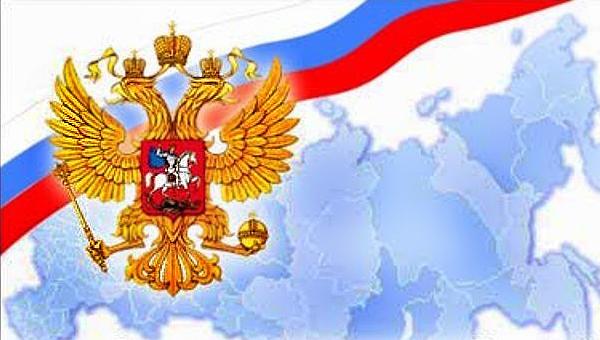 Цель исследования: изучить формирование      патриотизма на разных этапах истории и показать героический подвиг людей нашей страны.
Задачи исследования:
изучить  историю возникновения и формирования российского патриотизма;
узнать о патриотах России;
 провести опрос и сделать соответствующие выводы.
Патриотизм – явление историческое.
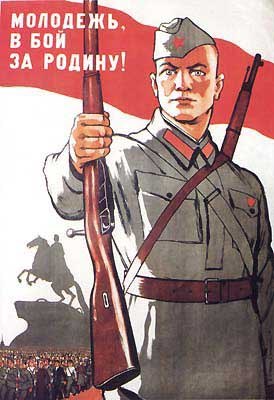 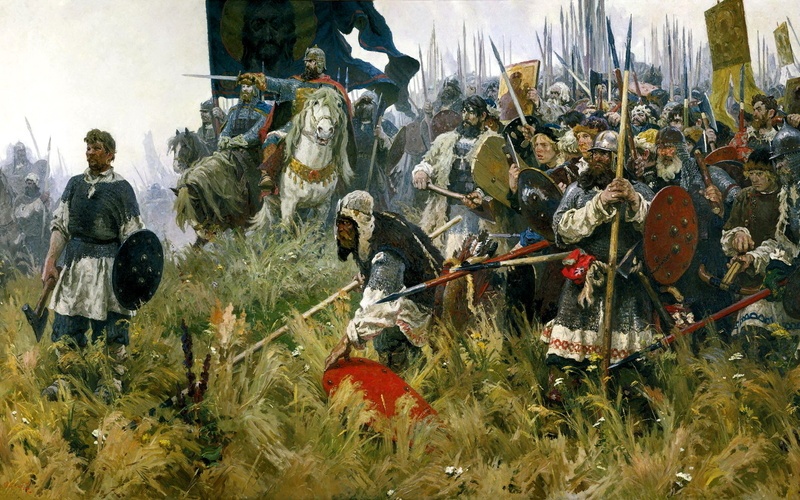 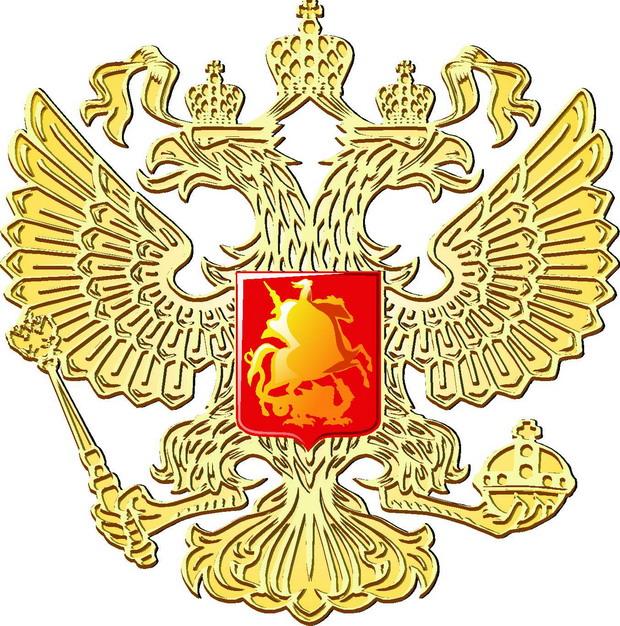 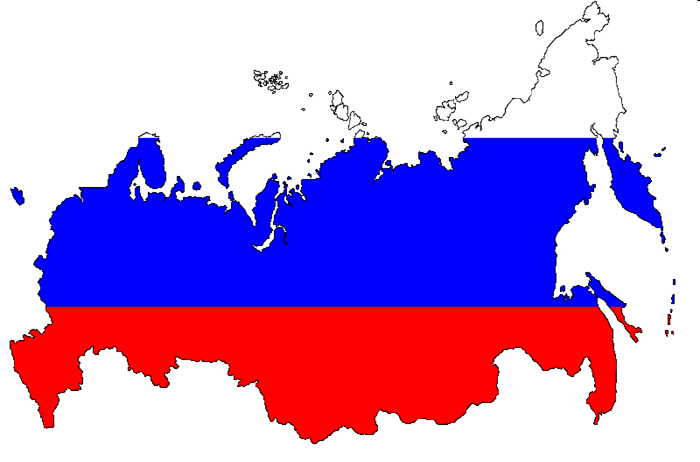 Патриоты России
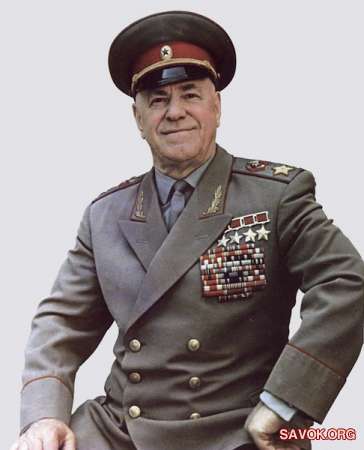 М.И. Кутузов
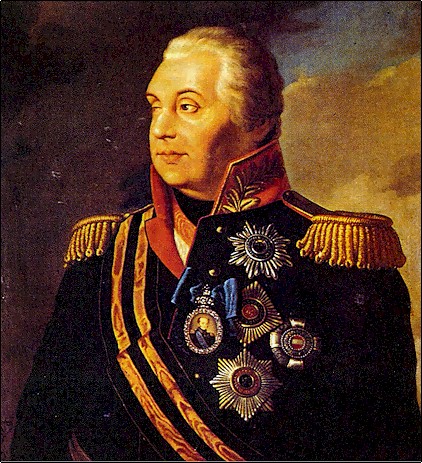 Г.К.Жуков
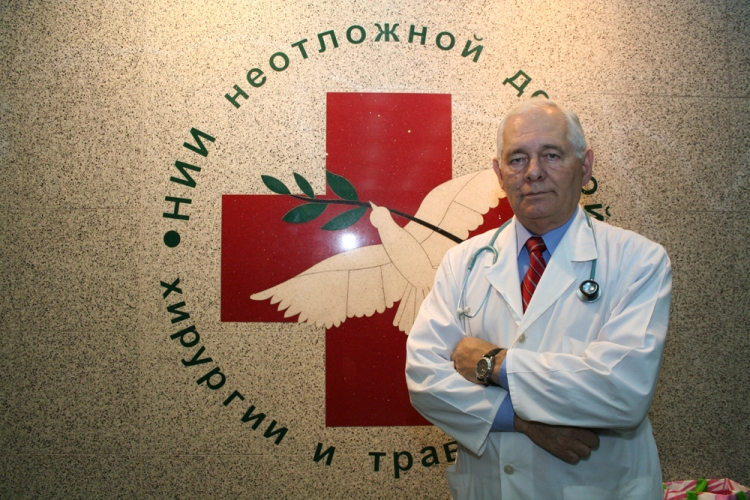 Л.М. Рошаль
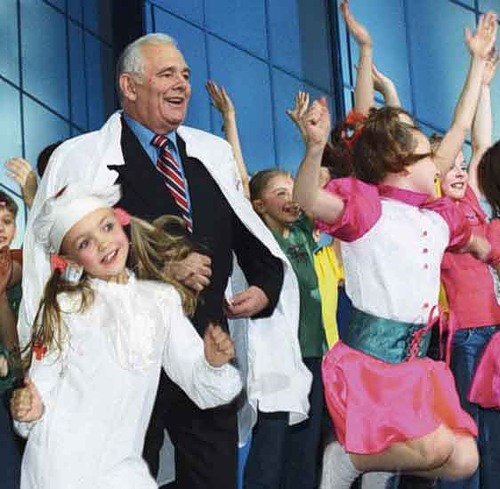 В опросе участвовали:
1.Мама-Торопова Елена Александровна.38 лет  
2.Бабушка -Торопова  Валентина Павловна.57 лет.
3.Сосед - Постельников Борис Анатольевич.55 лет.
4.Работник администрации - Баклачова Татьяна Александровна.31 год.
5.Продавец - Кантеева Елена Павловна.44 года.
6.Библиотекарь - Забродина Татьяна Фёдоровна.53 года.
Вопросы, которые я задавал при опросе:
Что такое патриотизм?
Что такое Родина?
Считаете ли вы себя патриотом?
Необходимы ли уроки патриотического воспитания в школе?
Кого из современников вы можете назвать патриотом?
Источники вашей информации о патриотизме?
Ответы на вопросы:
Патриотизм-это любовь к родине, к дому , к родному краю. Человек защищающий свою родину. Когда знаешь историю России, своего села.
Родина-это место где ты родился и вырос и где ты живешь. Это место, куда тебя тянет твое сердце. Это всё, где ты живешь.
Да. 
Да. Необходимы.
Ю.А. Гагарин, А.Д. Сахаров, каждый человек-это патриот
Пресса, телевидиние, журналы и интернет.
Вывод:
В опросе я узнал о том,  что люди знают о таком качестве,  как патриотизм. Они знают,  что такое родина и любят ее, защищают и уважают. По их мнению, я понял,  что каждый человек-это патриот своей страны. Люди,  которые участвовали в опросе,  подтвердили, что в школах  обязательно должны быть уроки патриотического воспитания. Они назвали патриотами своей страны- Ю.А. Гагарина, А.Д. Сахарова,  всех жителей. Люди узнают о подвигах героев-патриотов изо всех источников информации: радио, телевидение, пресса. 
   И лично я думаю, что каждый  человек, у  которого есть качество патриотизма, он  должен защищать  свою страну, своих близких, друзей, а самое главное,  он должен любить свою родину, иначе он не будет  чувствовать себя патриотом!
Спасибо за внимание!